NICOS, Kafka and the DMSC
Matt Clarke
ESS DMSC
1
Introduction
DMSC
Beamline Controls Group
Apache Kafka
Streaming architecture
NICOS
Progress
2
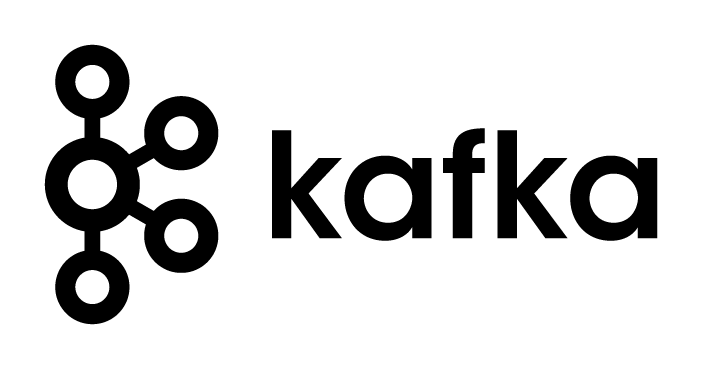 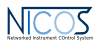 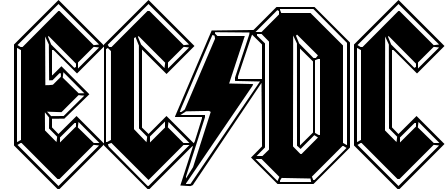 BCG
?
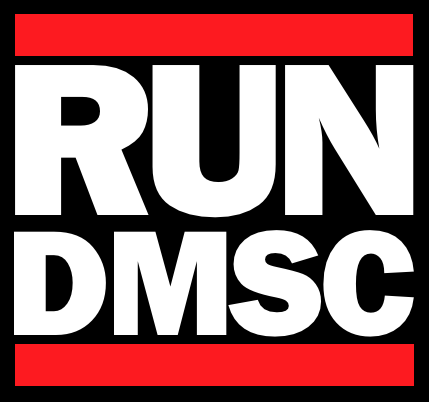 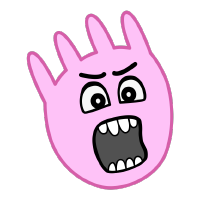 3
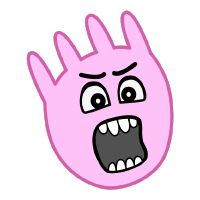 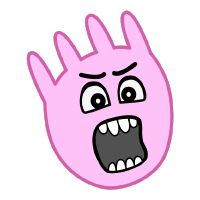 Introduction
DMSC
Beamline Controls Group
Apache Kafka
Streaming architecture
NICOS
Progress
4
Data Management And Software Centre
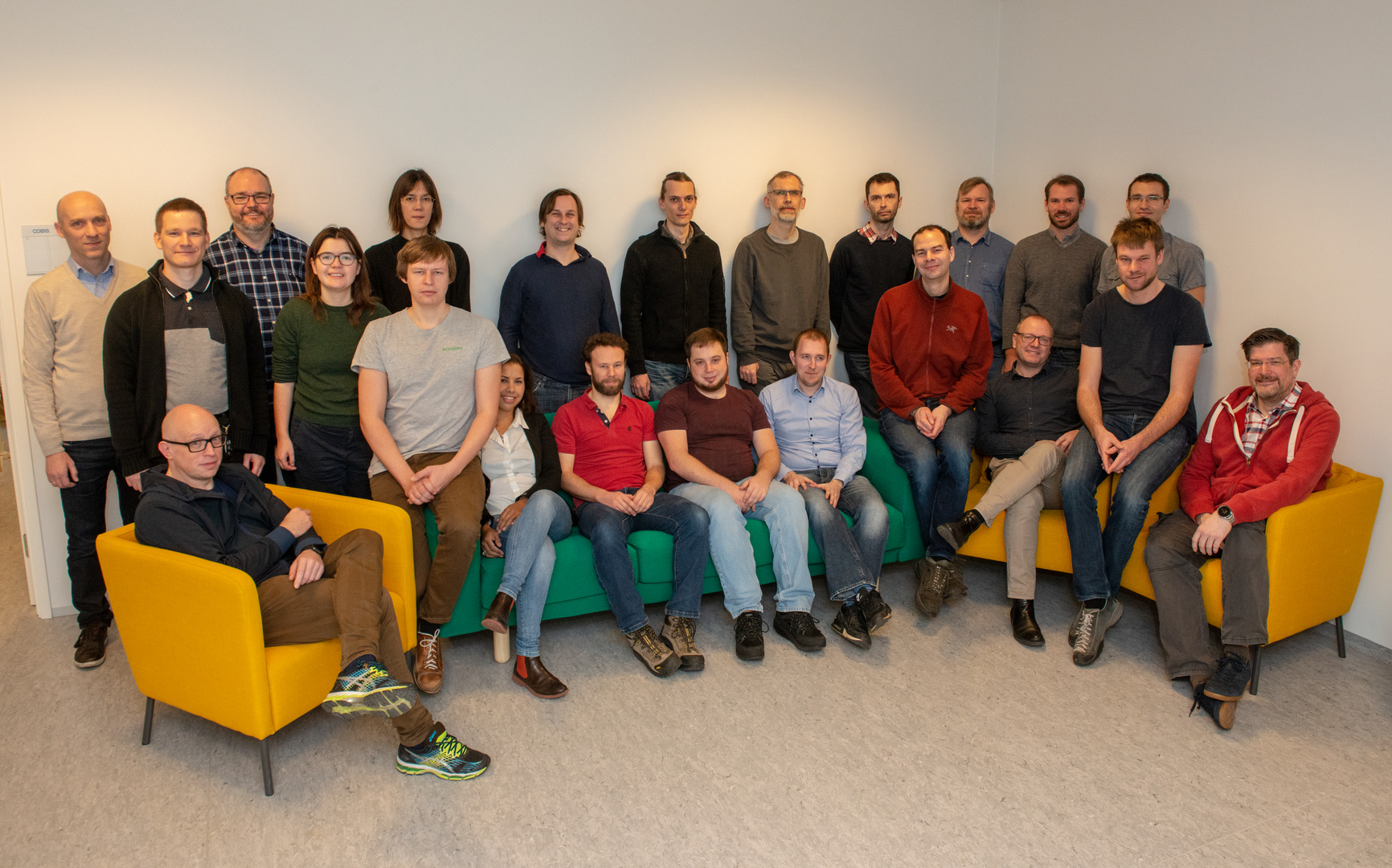 Data reduction analysis and modelling
Data systems and technologies
Experiment Control and Data Curation
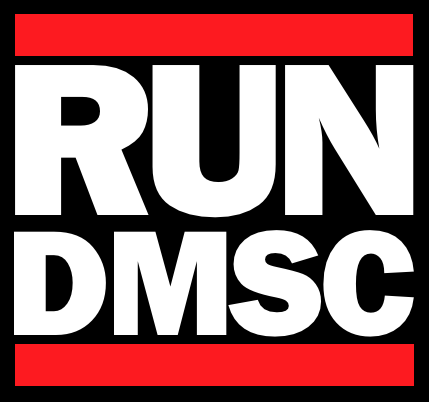 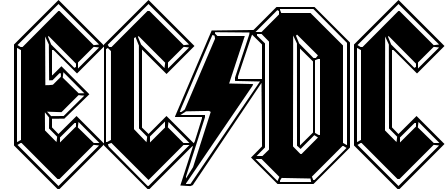 5
Where we are
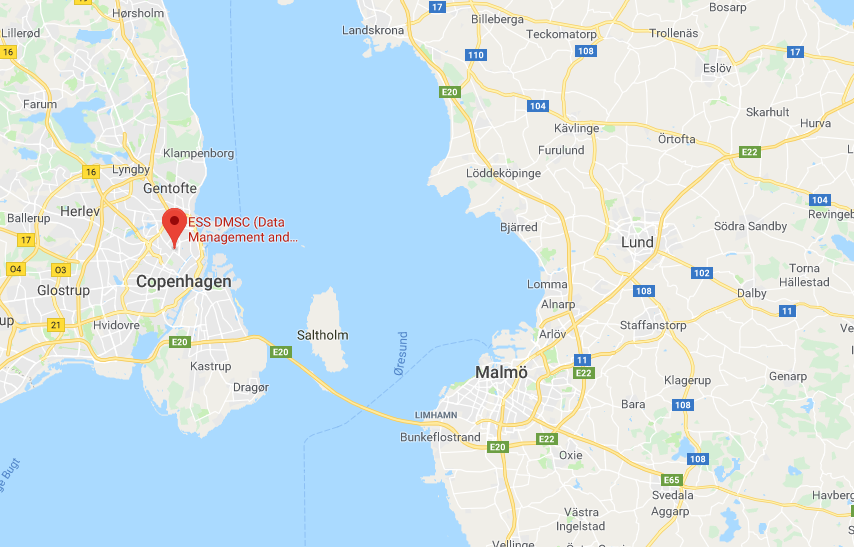 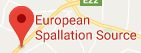 6
Introduction
DMSC
Beamline Controls Group Team
Apache Kafka
Streaming architecture
NICOS
Progress
7
The BCT
“A team/project across the science directorate to deliver controls scope to instruments in collaboration with the integrated control systems division”

https://confluence.esss.lu.se/display/BCG
https://jira.esss.lu.se/secure/RapidBoard.jspa?projectKey=BCG
8
At the instrument level
DMSC
EPICS
ICS
Choppers
Motion Control
Sample Environment
Detectors
9
Introduction
DMSC
Beamline Controls Team
Apache Kafka
Streaming architecture
NICOS
Progress
10
Apache Kafka
“used for building real-time data pipelines and streaming apps. 
It is horizontally scalable, fault-tolerant and wicked fast”
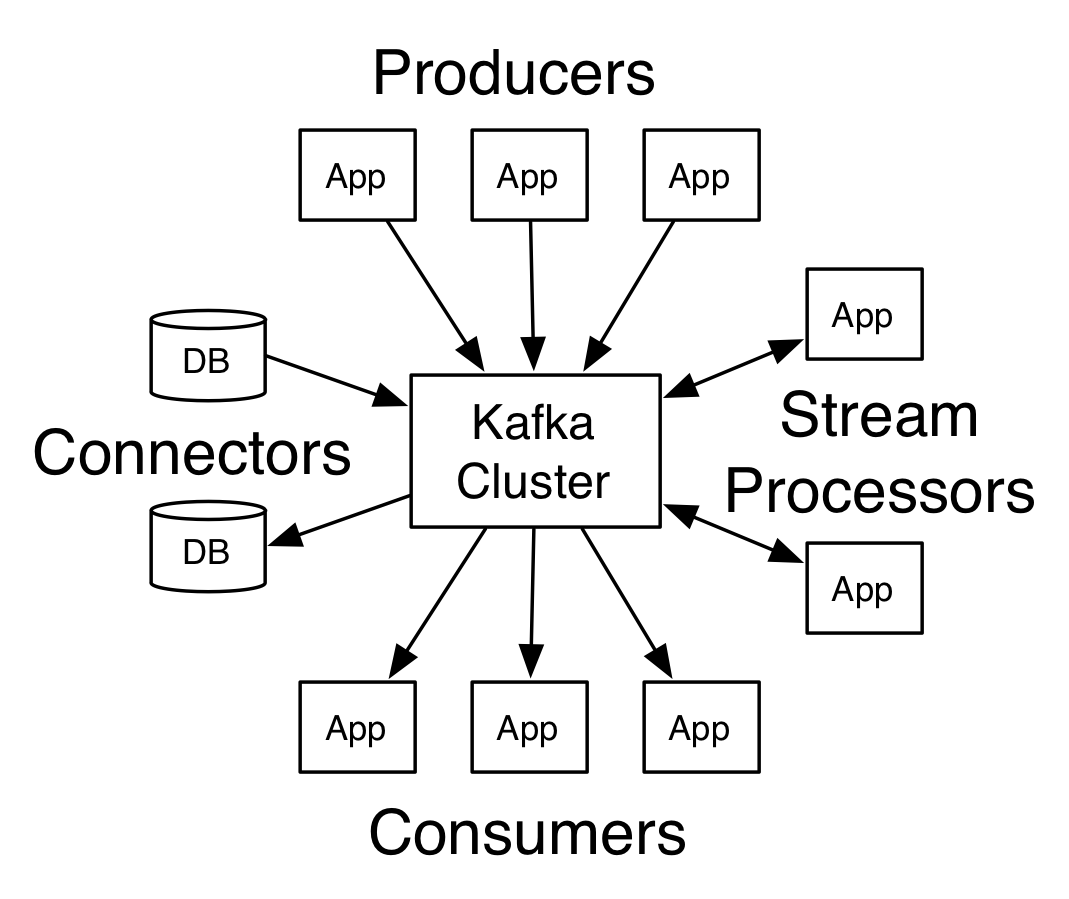 11
Apache Kafka
Topics
Uniquely named
Offset controlled by the consumer
Divided into partitions
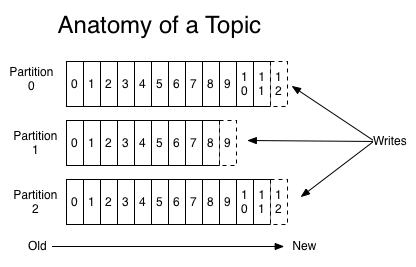 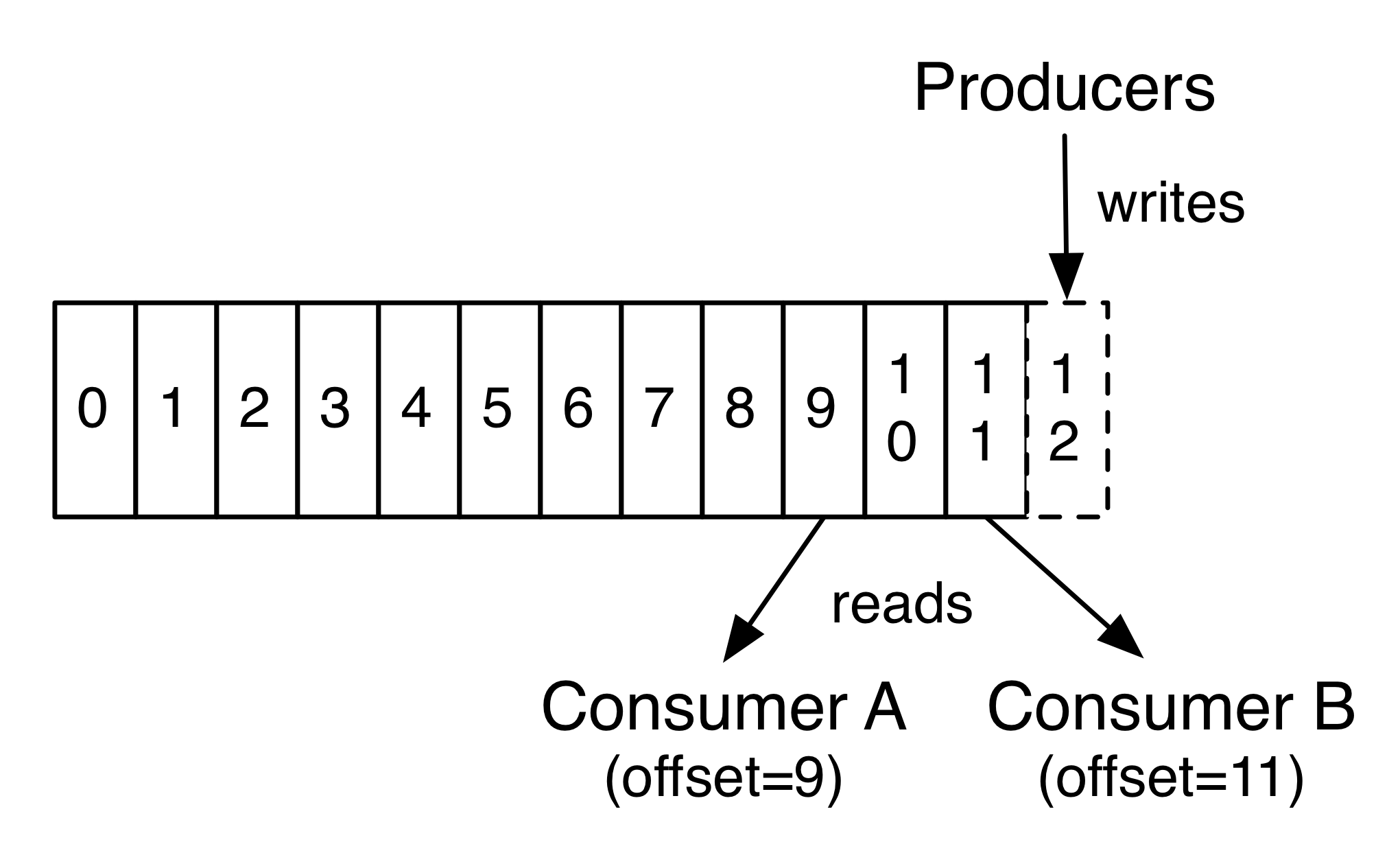 12
Introduction
DMSC
Beamline Controls Team
Apache Kafka
Streaming architecture
NICOS
Progress
13
Streaming architecture
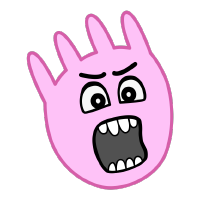 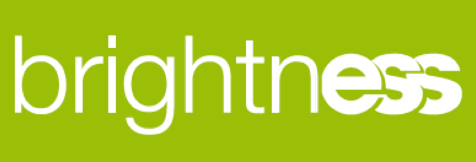 14
Streaming architecture
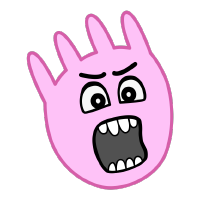 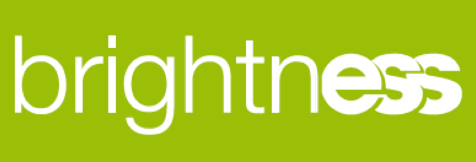 15
Introduction
DMSC
Beamline Controls Team
Apache Kafka
Streaming architecture
NICOS
Progress
16
NICOS
Developed by FRM II in Munich
Written in Python
Client server architecture
Consists of a number of services:
Poller
Cache
Daemon
…
17
NICOS user interface
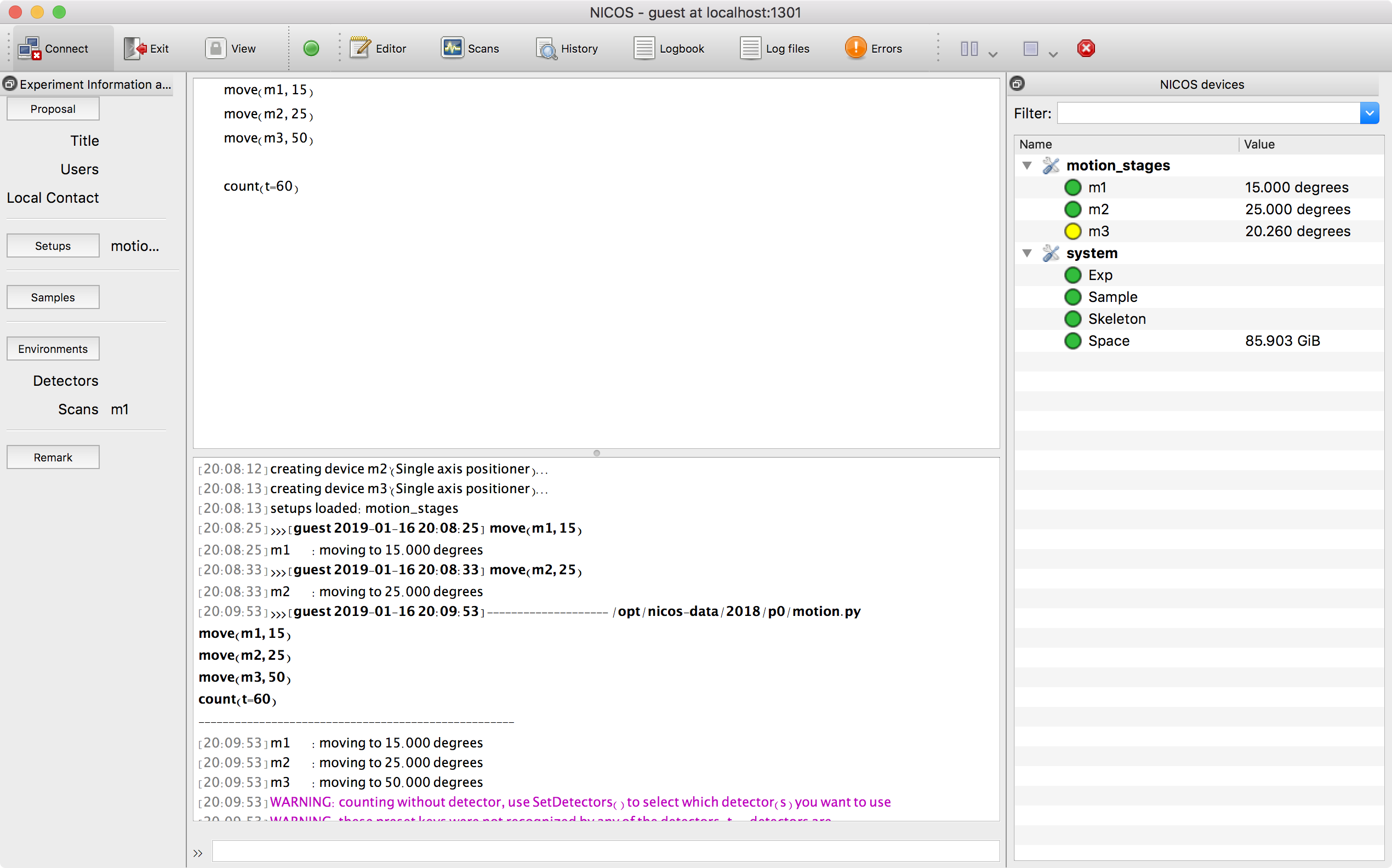 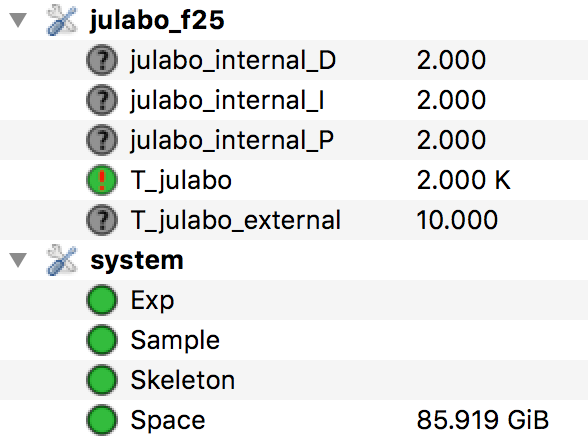 18
NICOS
Changes for the ESS:
EPICS support added ✓
Forwarder and Filewriter Kafka support ✓
Kafka-based cache [in progress]
User experience review [planned]

Equipment integrated
Motion controllers
Temperature controllers
Event receivers
Choppers (partial)
…
19
What might the user see?
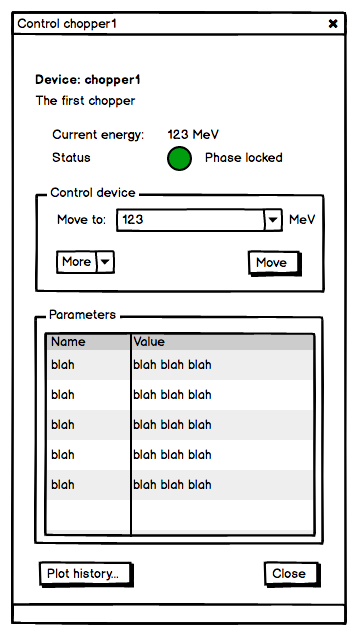 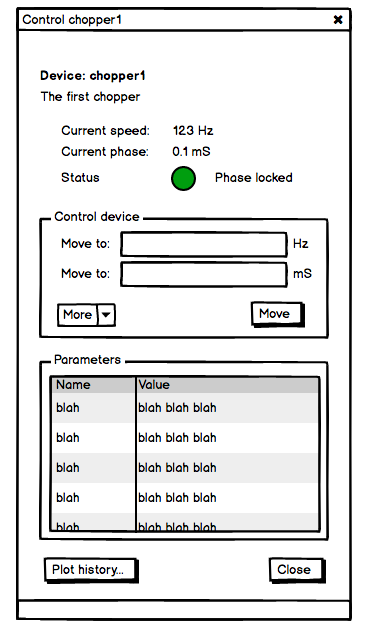 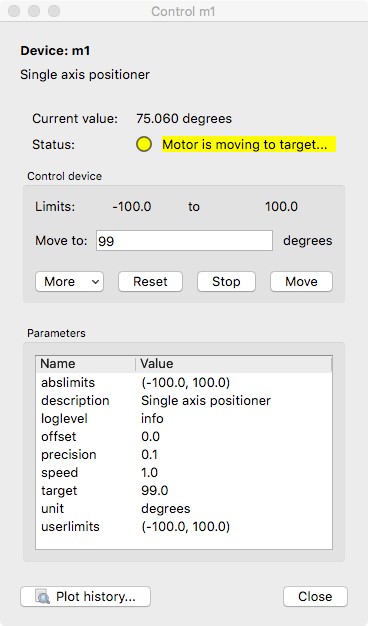 20
What might the user see?
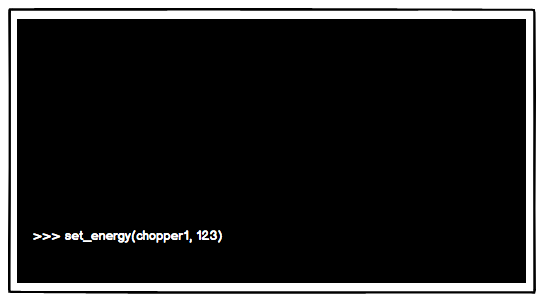 21
Introduction
DMSC
Beamline Controls Team
Apache Kafka
Streaming architecture
NICOS
Progress
22
Proof of concept
23
For real
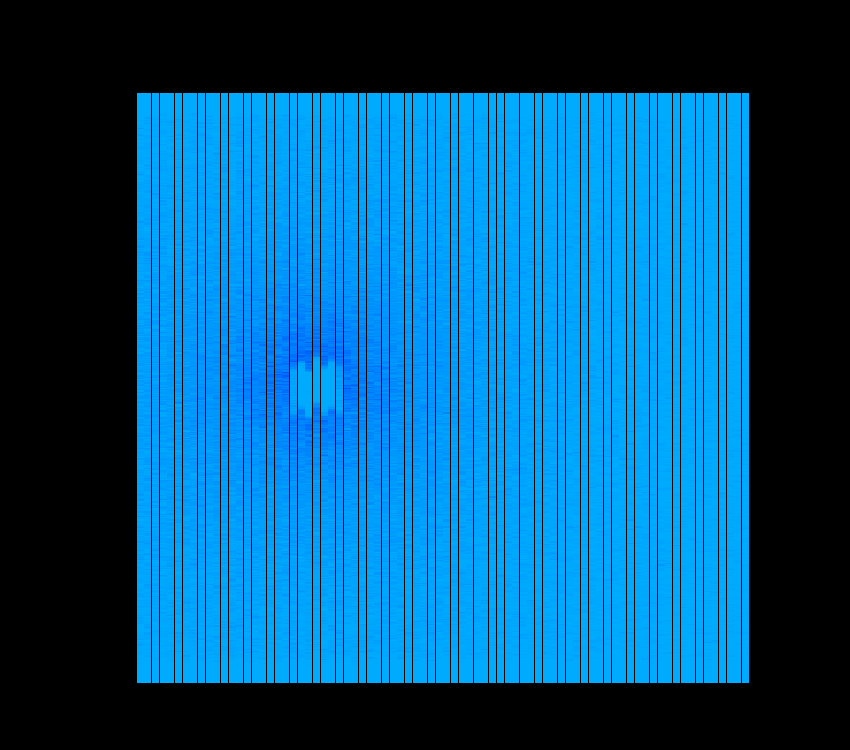 24
AMOR @ SINQ
AMOR are running the full system for a few days each cycle
SINQ see NICOS as a possible replacement for SICS
Mostly positive
Successfully created NeXus files
Some empty files produced
Misconfigured Kafka
Incompatible NeXus files
Scientist likes NICOS
Some UI dislikes
25
An early Xmas present from HZB
ESS Timing System
SAMPLE
DELAY LINE
DETECTOR
Forwarder
Kafka
EFU
Filewriter
26
Conclusions
Kafka was chosen as the basis of our data streaming architecture
NICOS was chosen for our top-level control system
Aimed at the ESS, but ISIS and SINQ are also benefitting
Both successfully used on real beamlines
Still work to be done!
27